SRO/SSO Incentive Grant Program Grant Management
Michelle Miles, SRO/SSO Grant Monitor
Virginia Center for School and Campus Safety
[Speaker Notes: Hello! This presentation is for the basic grant management for the SRO/SSO Incentive Grant Program. If you have any questions about the information provided in the slides, please contact Michelle Miles at michelle.miles@dcjs.Virginia.gov or 804-225-1846.]
What to expect?
Statement of Grant Award Package
Special Conditions
Goals and Objectives
Documentation Retention
Reporting Requirements
Grants Management Information System (GMIS)
Program Update Form
DCJS Contacts
[Speaker Notes: As we go through the presentation, we hope to go over:
The Statement of Grant Award
Special Conditions
Goals and Objectives
Documentation Retention
Reporting Requirements
Grants Management Information System (GMIS)
The Program Update Form
And provide you with contact information for DCJS staff.]
Award Package
Acceptance of the grant award constitutes its agreement that the grantee assumes full responsibility for the management of all aspects of the grant and the activities funded by the grant. 
By signing the Statement of Grant Award/Acceptance, the grantee agrees to comply with all 24 special conditions
It includes: 
The Award Letter
Statement of Grant Award (SOGA)
Special Conditions
Reporting Requirements
Reporting Schedule
[Speaker Notes: We are going to start by discussing the Award Package, which notifies you that you have been awarded the grant and provides important information to maintain compliance. 

By accepting the grant and signing the Statement of Grant Award, the locality agrees that they assume full responsibility for the management of the grant and agrees to comply with all 24 special conditions. 

The Award Package includes the Award Letter, the Statement of Grant Award or SOGA, Special Conditions, Reporting Requirements, and the Reporting Schedule.]
[Speaker Notes: The Statement of Grant Award (SOGA) contains the grant number, grant start and end dates, and the budget broken down by state special funds and the required local match.

When reviewing the SOGA, verify that all information is correct. If contact information has changed, at this point, you can cross it out and enter the new information before it is signed. Any changes after the SOGA has been submitted to DCJS, will need to be done through a Program Update Form which we will discuss later on. 

The Project Administrator must sign the SOGA, which must be the person who has the authority to commit the locality to comply with the terms of the grant. This would be the County Administrator, City or Town Manager, or Mayor. The exception would be if another individual were given signing authority. In that case, we must have a letter or memo from the Project Administrator stating this.]
Award Package General Conditions for all DCJS state funded awards
Performance and obligation periods
Financial management systems
Access to grant records
Documentation requirements
Additional monitoring requirements
Record retention and access
Non-Supplanting requirement
Travel Policy
Project Initiation
Budget Amendments
Financial Audits
Project Income
Required reports
Delegation of responsibility
Procurement
Change in personnel
Nondiscrimination under state grants and programs
[Speaker Notes: There are 17 general special conditions for all DCJS state funded awards and we will highlight some of them next.
 
It is very important that you read all of them because there might be some action, on your part, needed to remain in compliance. 

By signing the SOGA, you agree to comply with all of the special conditions, if you fall out of compliance, it could affect future funding opportunities.]
Generic Special Conditions – Spotlight
2. 	Financial Management Systems
	Must have a system in place that is able to record and report on the receipt, obligation, and expenditure of grant funds.
4. 	Documentation Requirements
	Upon request, must provide financial or programmatic-related documentation, including expenditures and achievements.
5. 	Additional monitoring requirements
	May be subject to financial and programmatic on-site monitoring.
6. 	Record Retention and Access
	Records pertinent to the award must be retained for a period of three (3) years from the date of the submission of the final expenditures report. (Current grant year, plus 3)
10. Budget Amendments
	No changes to the approved budget may be made without the prior approval of DCJS.
[Speaker Notes: We am going to discuss, briefly, five of the generic special conditions. Please make sure to read all of them in their entirety in the award package so you understand the requirements of each one.

Special condition #2, Financial Management Systems, says that Grantees must properly track the use of grant funds and maintain adequate supporting documentation including proper records for all paid grant and match staff.

Number 4, Documentation Requirements, requires grantees to provide documentation upon request; this will be discussed in more detail later in the presentation.

Number 5, Additional Monitoring Requirements, says that the grantee agrees to comply with requests for financial and programmatic grant monitoring. This can include an in-person site visit, an enhanced desk review, or a virtual monitoring visit. 

Number 6, Record Retention and Access, includes performance measure data in addition to financial records, supporting documents, statistical records, and other pertinent papers. It is important to note you must keep grant records for the current and past three grant years. For example, at this time you should have available grant records for FY21, FY20, FY19, and FY18, if you have had the grant that long. 

Number 10 addresses budget amendments. All changes to the budget must be approved before those funds can be expended. There are two ways to complete a budget amendment. If you are moving money between line items, such as Personnel and Equipment, then you must submit a budget amendment through GMIS. No more than two are permitted and the deadline is 45 days prior to the end of the grant year. If you are moving money within a line item, such as Personnel, then you need to send an email to your grant monitor with the reason and justification for the change and the basis of computation of the new amounts.]
SRO/SSO Specific Conditions
18. 	School Resource Officer Position Requirements
	Positions must be based on the DCJS Virginia School-Law Enforcement Partnership Guide (SLEP) and must be a certified, sworn law enforcement officer as defined in Virginia Code §9.01-101. SRO must be 21 years of age or older and have no less than 3 years of certified law enforcement experience. 
19. 	SRO Basic Training Course
	Must have attended a DCJS approved SRO Basic Training course or attend one within the first 4 months of the grant period, or as required by the SRO certification standards, whichever is shorter. Must send a copy of the training certificate to your DCJS grant monitor.
20. 	Compliance with Minimum Training Standards
	As required by §9.1-114.1, every full-time or part-time SRO, shall comply with the compulsory minimum training standards for SROs.
[Speaker Notes: There are six specific SRO/SSO Incentive Grant Program Special Conditions. Again, please read them in their entirety in the award package.

Number 18 is the position requirements for SROs. Included in the condition is that the SRO must be 21 years of age or older and have no less than 3 years of certified law enforcement experience.

Number 19 references the SRO Basic Training Course stating that you must notify your grant monitor if you are unable to complete the training within a specified time. 

Number 20 says anyone employed, as a SRO after July 1, 2020, must comply with the minimum training standards for SROS.]
SRO/SSO Specific Conditions
21.  Memorandum of Understanding
	As required by §22.1-280.2:3, a grantee receiving funds for one or more SRO positions shall enter into a MOU between local law enforcement and the school division, to be reviewed every 2 years.
22.  Additional reporting requirements
	Agrees to provide additional information to DCJS, as requested, to support reporting requirements to the General Assembly.
23.  School Security Officer Requirements
	SSOs must meet eligibility and training requirements for certification as a SSO as outlined in 6VAC20-240.
[Speaker Notes: Number 21 is the requirement for law enforcement and school divisions to enter into a MOU that must be renewed every 2 years if they are receiving funding for a SRO position.

Number 22 says you agree to provide additional information upon request.

In addition, number 23 says the SSO must meet eligibility and training requirements for certification outlined in the Virginia Administrative Code.]
SRO/SSO Specific Conditions
24. Any additional “action item” special conditions related to your award will be shown via GMIS. 
	Actions that must be taken, and approved by the Grant Monitor and Grants Management, before funds can be requested. Action item special conditions are due August 31, 2020.

Send them to Grants Management at grantsmgmt@dcjs.virginia.gov and copy your Grant Monitor
[Speaker Notes: Number 24 includes any actions that must be approved before you can receive funding. It means corrections need to be made so please contact your grant monitor if you have questions about what needs to be corrected. 

They are due August 31st to grants management and you can copy your grant monitor.  These special conditions can take up to 30 days to process depending on any back and forth to make sure they are right.]
Goals, Objectives, and Activities
The goals and objectives section of your grant application:
Provides a description of what you hope to accomplish with your project
Spells out the specific results or outcomes you plan to accomplish.
[Speaker Notes: Now we are going over how to develop goals, objectives and activities in the next few slides for those of you who have a #24 special condition to revise your goals and objectives. 

Goals, Objectives and Activities provide a description of what you hope to accomplish and spells out specific results you plan to achieve.]
What is a Goal?
Goals are really about the final impact or outcome that you wish to bring about
Goals are broad, general, intangible, and abstract
Goals should link back to your need justification

Example: To maintain school safety and order at ABC County High School.
[Speaker Notes: What is a Goal?

Goals are about the outcome of your project and are broad and general.

An example would be, “To maintain school safety and order at ABC County High School.”]
S.M.A.R.T. Method
For Objectives and Activities use the S.M.A.R.T. Method
Specific
Measurable
Attainable
Realistic
Time-bound
[Speaker Notes: To develop your objectives and activities you should use the SMART Method which stands for:
Specific
Measurable
Attainable
Realistic and
Time-bound]
What is an Objective?
Identify the project’s focus and targeted outcomes. 
Should address safety, security and juvenile delinquency issues identified in the Project Narrative. 
Represent a step toward accomplishing a goal
Are narrow, precise, tangible, concrete, and can be measured
Be stated in quantifiable terms
Specify the result of activities
Be realistic and capable of being accomplished within the grant period
Directly support the larger goal. 
Example: 	Decrease criminal and negative behavior on or near ABC County High School from 13 to 10 cases
[Speaker Notes: So, what is an Objective?

An objective directly supports the larger goal and is the result of the activities.

It Is should be narrow, precise, and measurable.

When developing your objectives make sure you are realistic and capable of completing the objective within the grant period. 

An example of an objective would be, “Decrease criminal and negative behavior on or near ABC County High School from 13-10 cases.”

Another thing to remember, percentages are difficult to track unless you provide a base line. 

In the example on this slide, if you were to use percentages you would need to say something like, “decrease from 20% to 10%.”]
Activities
A specific list of measurable activities and tasks that will be undertaken to accomplish each objective and to complete the project successfully.
Examples: 
SRO will meet with the teachers and staff, monthly, to inform them of at-risk students.
A marked ABC County patrol vehicle will be parked at a visible location, 3 days a week.
SRO will present law enforcement practices, relevant laws, and crime prevention to 3 student classes a quarter.
[Speaker Notes: Activities are a list of measurable tasks to be undertaken to accomplish the objective. 

Again, make sure the activity is realistic and can be completed before the end of the grant year.

One example is, “The SRO will meet with the teachers and staff, monthly to inform them of at-risk students.”]
Documentation Retention
Records pertinent to the award must be retained for a period of three (3) years from the date of submission of the final expenditure report. 
Grantee must provide access, including performance measurement information, in addition to the financial records, supporting documents, statistical records, and other pertinent records
[Speaker Notes: Next, we will discuss documentation retention and provide you with a list of records you will be required to show during a monitoring visit.

You must keep grant records for 3 years after the end of the final financial report. This means you should have documents available on the current year and the three previous years, if you have had the grant that long. 

We do recommend that you check with your locality to see if they have any additional policies for record retention and if they must be available beyond what the grant requires.]
Documentation Retention
For the current grant year and the past three grant years (FY21, FY20, FY19, FY18): 
Signed Statement of Award Packages
Signed grant applications
Approved Progress Reports
Approved Financial Reports
Approved special conditions 
Grant Adjustment Documentation (amendments, project scope changes)
[Speaker Notes: When you are contacted for a monitoring visit, and after a date has been scheduled, you will receive a list of documents that need to be accessible upon request. 

These include signed grant award documents, such as the SOGA and application and includes approved reports and special conditions. 

We recommend that you keep the award packages together, or have all parts easily accessible so you can refer back to make sure you are in compliance with the grant.]
Documentation Retention
For the current grant year (FY21):
Signed Memorandum of Understanding
General Orders or Standard Operating Procedures
Training and certification documents
Evidence that supports the information reported on progress reports (e.g. outlook calendar, calls for service, check lists, Power School reports)
Evidence of the financial system accurately recording the receipt, obligation, and expenditure of grant funds
Personnel time sheets for grant funded employees
[Speaker Notes: During the site visit, you will also be required to provide some documentation on current or recent activities. 

You will need to provide evidence that supports the information reported on your progress reports. 

For example, if you reported that you provided training or instructions to students or staff, your supporting documentation could include your outlook calendar. 

When reporting on the number of incidents, you might have calls of service logs or Power School reports. 

The supporting documentation can be in any form that works for you as long as it can back up what you entered on a progress report or goals and objectives. 

For the financial review, you will need to show how your financial system records grant expenditures, obligations, and receipt of grant funds. This is commonly done by using a coding system where grant funds are assigned a certain code to track those monies.]
Reporting Requirements
FINANCIAL REPORTS are due within 15 days after the end of each calendar quarter and must be approved by your locality’s Financial Officer. Reports are required even if no expenditures occurred during the quarter. If the due date falls on a weekend or non-business day, the report is due on the next business day. 
PROGRESS REPORTS for most grant programs are due within 15 days after the end of each calendar quarter and must be approved by your DCJS Grant Monitor.

Reporting Schedule
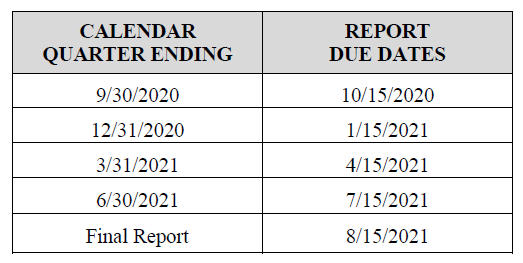 [Speaker Notes: Now we are going to discuss grant-reporting requirements and will then go into how to complete the progress reports for your SRO or SSO program. 

It is very important to know that both progress and financial reports are due quarterly. There is a schedule at the end of the grant requirements, but they are due 15 days after the end of the quarter. For example, as you can see on the slide, your first quarter progress report and financial report for this fiscal year are due October 15th. 

You are still required to submit both reports even if no funds were expended and no activities were performed. You would simply enter 0’s in the financial report and note on the progress report the reason why no activities were performed, such as a vacancy in the position.]
Reporting Requirements
REQUEST FOR FUNDS for most grant programs are processed quarterly. Requests must be preceded by the previous quarter’s financial and approved progress reports. 
BUDGET AMENDMENTS can be submitted for most DCJS programs with prior approval through our online Grants Management Information System (GMIS). Please review your Special Conditions carefully to determine the requirements and procedures for amending budgets. 
GRANT CLOSEOUT: The last quarterly financial report of a project using federal funds must indicate any unpaid obligations that may exist at the expiration of the grant award period. The subgrantee has up to 45 days from the end of the award period to liquidate any unpaid obligations and submit a final financial report. The liquidation period exists to allow projects time to receive final invoices and make final payments -- no new obligations may be incurred during this period.
[Speaker Notes: Before you can request funds, your progress report and financial report must be approved.

Also note that request for funds are for reimbursement only and the voucher should mirror the financial report. 

During the financial review of a monitoring visit, your expenditure reports should align with the reports in GMIS. It is advised not to split the grant in four even parts. Your locality’s financial system needs to match what you enter on your financial reports.]
SRO Progress Report
[Speaker Notes: Now we will discuss the progress reports in more detail.
 
We have made changes to the reports for both programs and we hope they will collect data that can be used effectively to highlight the accomplishments of your projects. 

When completing the forms, if you have more than one position under one grant number, you can complete one report but you will need to combine the data for each position.

If you have multiple grant numbers, you will need to submit a different report per grant.

The top section of the report is similar for both SRO and SSO programs.

Provide basic information such as the grant number, date and locality.

Remember the grant number must correspond with the school assigned in the grant application. If you do not know which school falls under which grant number, please contact your grant monitor.

I did want to point out the area where it asks for the name and contact information for the person completing the form. This needs to be the person I can contact if I have questions about the information provided on the report. 

However, if a report is denied, the information will go to the person whose account was used to submit the report in GMIS. 

As you go through, you should be reporting only on grant funded activities performed during that quarter for that specific grant.]
SRO Progress Report
[Speaker Notes: The first section of the report is requesting data on Law Enforcement Activities and is broken down into three parts. 

This part, 1A, is asking about incidents reported to the grant funded SRO
For the first column,  you enter the Number of Incidents reported by school administration

Every other column in this table you will enter the Number of Students.
The last four columns focus on School Interventions and/or Law Enforcement Interventions. Including Number of Suspensions, Expulsions, Formal Intervention or Court Services, and Informal Intervention. 

Some examples of informal intervention could include sit down conversations with students, meeting with students and parents, assisting school officials with mediation between students, providing referrals, delivering training, and/or referring back to school admin.]
SRO Progress Report
[Speaker Notes: In part 1B, you will indicate the frequency of Crime Prevention Activities provided by the grant funded SRO and if the activity resulted in recommendations or improvements. 

Frequency is broken down into Weekly, Monthly, Quarterly, or Annually.]
SRO Progress Report
[Speaker Notes: Question 1C is asking for the number of referrals provided by the grant funded SRO to a student and/or a parent to school or community resources. 

One thing to remember is that the number of referrals can exceed the number of individuals who receive the referrals.

For instance, if you provide two different mental health referrals to one individual, you would enter 2 under mental health.]
SRO Progress Report
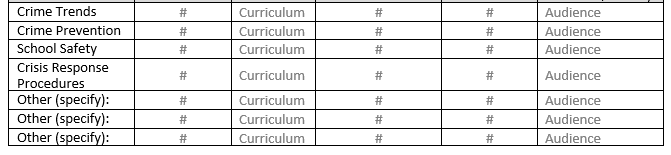 [Speaker Notes: The 2nd section is asking for data on your role as a Law-related Educator.

This is where you will report if you presented on a formal curriculum such as DARE or Virginia Rules.

You will also report the number of presentations that are not a part of a formal curriculum. This could include discussing crime statistics in a math class.

You also want to provide the number of people in attendance and the audience type. If there is a mixed audience, try to break it down the best you can.]
SRO Progress Report
[Speaker Notes: Section 3 is asking about you as an informal mentor and your role model activities. This section is broken down into two parts.

Question 3A will ask you to provide a short description that highlights the SRO’s role as an informal mentor or role model. 

We ask that you do not include any identifying information and the report can be denied if information, such as a student’s name, is provided.

It is very important to remember that these reports can be given out under a FOIA request.

In addition, 3B asks you to describe any community programs the grant funded SRO participated. 

Section 4 is broken down into three parts and asks about any Program issues, concerns, and accomplishments. 

In 4A we ask you to describe innovative programs, initiatives, or activities you started that engaged students and you feel was successful. 

With question 4B, any training needs or suggestions for professional development will be forward to Kim Simon, the SRO/SSO Training and Program Coordinator. 

Under 4C, where you are asked to provide information you feel we should know about, is a good place to explain any variations in your data, for instance a vacancy in the position.]
SRO Progress Report
[Speaker Notes: The last section is where you will report your goals and objectives. This is the same for both SRO and SSO programs.

The form mirrors the one in your application and you can copy and paste your approved goals, objectives, and activities in this form. 

You will then mark the month in which you implemented or performed the activity with a W (for worked on) or a C in the month where the activity was completed in its entirety.]
SSO Progress Report
[Speaker Notes: Moving on to the SSO progress report. 

This section of the SSO report is similar to the SRO one. 

You will also want to include the name and contact information for the person who completes the form and who can answer any questions. 

Again, remember the grant number must correspond with the school assigned in the grant application.]
SSO Progress Report
[Speaker Notes: The first section of the SSO report is for those who are involved with disciplinary actions. 

If applicable to your role, you will report the Number of Incidents you were involved with and the number you reported to School Administration.

You need to include the number of students involved and in the next column you will indicate the number of incidents reported to Law Enforcement.

The last three columns ask about Interventions. You will report the number of students who received informal interventions, suspensions, and/or expulsions. 

At the bottom of the table, you have the option to enter additional incident types in the “Other” box and you must include the corresponding Discipline, Crime, and Violence or DCV code.]
SSO Progress Report
[Speaker Notes: The second section is broken down by letters A through H.

Through this section, you will report the frequency next to the activities provided by the grant funded SSO this quarter. 

This list of activities is not exhaustive and does not indicate that the activities are required.

You can include activities not previously listed under Part H, Ad Hoc Assistance to the School Community. 

Please remember, the SSO should follow the School and Division’s policies and procedures and, if there is any doubt as to what a SSO is required to do in a given situation, please seek guidance from school administration.]
SSO Progress Report
[Speaker Notes: In section 3 you should list any training or professional development opportunities obtained during the quarter. 

Include the Course Title, Date of the event, and the total number of hours.]
SSO Progress Report
[Speaker Notes: Under section #4, you will provide a short description that highlights your demonstrated investment and interest in the school community; approachableness; and professionalism. 

Like the SRO report, we ask that you do not include any identifying information, such as a student’s name.  

The report can be denied if this information is provided and they can be included under a FOIA request. 

Section 5 is asking for program issues, concerns, and accomplishments. Part 5c is a good place to explain any variations in the data you reported above, for instance a vacancy in the position.]
SSO Progress Report
[Speaker Notes: The last section is where you will report your goals and objectives as discussed previously.

The form mirrors the one in your application so you can copy and paste your approved goals, objectives, and activities in this form. 

You will then mark the month in which you implemented or performed the activity with a W (for worked on) or a C in the month where the activity was completed in its entirety.]
Grants Management Information System (GMIS)
[Speaker Notes: Next we are going to spend time discussing Grants Management Information System or GMIS.

It is an internet application that DCJS developed for our grantees to manage their grants online. 

You can access it two ways, through our DCJS website or link directly to the GMIS website using the web address listed in the award letter.

If you have any issues with GMIS, you can contact grantsweb@dcjs.virginia.gov and copy your grant monitor.]
GMIS Login/Announcements
[Speaker Notes: For login information, DCJS will issue the grant’s Finance Officer a username and password. 

For other users, the Finance Officer will add you as a new user. You should then receive an automated email with your account information. 

If you forget your password, click on the Forgot Password link and an encrypted password will be emailed to you. 

This page will also contain any announcements regarding the system.]
GMIS: Enter Existing Grant Number
[Speaker Notes: On this page, you will enter the number for the grant you are trying to access.

When entering your existing grant number, make sure the O’s are O’s and zeros are zeros.

If your grant number is invalid, you will receive an error message. 

The Finance Officer manages the user accounts, so you will only have access to the grants that are under your designated Finance Officer. 

Please remember, it is the grantee’s responsibility to keep the accounts up to date.]
GMIS: Main Menu
[Speaker Notes: On the main menu, you will see the grant’s start and end date, and be able to navigate the different portions of the grant such as the approved budget, quarterly reporting, and view the status of reports and requests for funding.

You will also find all instructions for troubleshooting the main menu and related links in the Help box.]
GMIS: SOGA
[Speaker Notes: Also on the Main Menu, you will be able to see if DCJS has received your signed SOGA.

Please note that if we have not received it you will not be able to draw down funds.
If you feel there is an error, you can resend the form and copy your grant monitor.]
GMIS: Special Conditions
[Speaker Notes: Under the View Status selection, you can see all conditions that must be met in order to draw down funds. These are the special conditions provide under #24 in the award package.

If the Condition Met column says No, then either we have not received your information or it is in the review process, which you may remember, can take up to 30 days to be completed and that depends on any needed corrections. 

If you have any questions about your special conditions, contact your grant monitor.]
GMIS: View Budget
[Speaker Notes: Under the View Budgets selection, there are two submenu items; The Original Budget is for when the grant application is submitted and approved; and the Current Budget displays the most current data approved after any changes such as a budget amendment.

Both pages are read-only and data can only be modified by submitting a budget amendment.

If the Original Budget has all zeros, then you do not have an approved budget. Check your special conditions to see if you need to make any revisions.]
GMIS: Enter Financial Report
[Speaker Notes: When submitting the Financial Report, if you are a user, an email will be generated and sent to your Finance Officer requesting approval of the report.

If you are the Finance Officer, when you submit the report it will automatically be approved. 

To complete the report, please remember: Expenses are entered quarterly; Obligations are invoices, contracts and purchase order not yet paid; and Cash On Hand is calculated automatically. This is saying that you drew down more funds than you expended. Since funds are reimbursement only, you should rarely if ever have cash on hand.]
GMIS: Revise Financial ReportsCan modify unapproved, pre-submitted, or Saved Financial/Reports
[Speaker Notes: If you make a mistake and need to start over on your financial report: select the reporting period from the dropdown box; enter in the year of the reporting period you selected; and then click the Revise button.

Please remember you can only modify an unapproved, pre-submitted, or saved Financial Report.

If the report has been approved and you notice an error, you will need to contact Grants Management, either Bill Dodd or Mark Fero. Their contact information is in the Award Package and towards the end of this presentation.]
GMIS: Financial ReportsTo view a summarized listing of all Quarterly Financial Reports submitted, select “View Status -> Financial Reports” from the menu.
[Speaker Notes: Click on View Status to check on all submitted financial reports. 

In the table, the row will be teal if the report has been approved and yellow if it has not. 

You will also find the revision status or the date of revision. 

If no reports have been submitted, a message will appear on this screen stating that there have not been any Quarterly Financial Reports submitted for the selected Grant Number.]
GMIS: Upload Progress Reports
[Speaker Notes: Progress reports must also be submitted quarterly.

Please remember we are not able to accept hard copies or reports through email. They must be submitted through GMIS so you can draw down funds. 

Also, If progress reports are not up-to-date and approved, you will not be able to draw down funds. 

When submitting the report, you must click on the Browse button for each report you want to upload. You can upload one or more documents at a time for the same quarter. However, you can only upload one quarter at a time. For example, the first quarter report has to be approved before you can upload for quarter 2. 

After the file has been uploaded, a table will appear below with the file names, types, reporting period, date received, and who submitted the file. 

The status will remain as Pending until it is reviewed and approved by your Grant Monitor. 

If it is denied, you will have to go through the same process to upload a new or revised report.]
GMIS: Progress ReportsThis screen displays a listing of all Progress Reports filed successfully with DCJS.
[Speaker Notes: You can click on View Status to see all progress reports that have been submitted.
Click the filename to open the report or check the Status column to see if it’s been approved.
 
If the report was uploaded out of order or if you found an error, contact your grant monitor and they will reach out to Grants Management to remove it so you can resubmit.]
GMIS: Request for Funds
[Speaker Notes: When requesting funds, most  of the form is automated so you will not have to perform any calculations.

You will need to enter the period covered by the request, information in Field D which is Less Amount Now Requested, and the Cash on Hand date and amount. The Cash on Hand is not calculated automatically on this form, so you will have to enter in the value.

Like financial reports, if the form was submitted by a user an email will be sent to the Finance Officer to request approval. If the Finance Officer submits the voucher, it will automatically be approved.

We do ask that you allow 30 days for processing time.]
GMIS: Request for Funds: ReviseUnder Applications, you may revise your previously submitted request if you have made an error and the Finance Officer has not approved the request.
[Speaker Notes: Similar to the Financial Report, you can revise the Request for Funds if you have made errors as long as the Finance Officer has not approved the voucher.]
GMIS: Vouchers
[Speaker Notes: Vouchers can also be referred to as Request for Funds or Drawdown. A listing of all approved voucher requests can be viewed by selecting VIEW Status and then Vouchers from the menu.

If a voucher request has been denied, an explanation will be given in the column labeled Reason.

As we wrap up the GMIS section, I do want to add that we are working on a new grant management system. We hope it will be ready by early spring or at least before the next fiscal year. Until then, you need to continue using the current GMIS system.]
Program Change Form
Special Condition #16
Required to notify DCJS within 30 days of any personnel changes. 
Any changes to grant funded staff, Project Director, Project Administrator, or Finance Officer
Must be signed by the Project Administrator if there is a change in the Project Director, Project Administrator, or Finance Officer.
[Speaker Notes: In the Special Conditions, #16 states that the grantee agrees to submit the DCJS Program Update form when there is a personnel change in the program.

You should notify your grant monitor within 30 days of any changes in grant related personnel.

The Project Administrator must sign the form if there is a change to the Project Director, Project Administrator, or Finance Officer.

If the change is with the grant funded staff, then the form does not need to be signed.]
Contacting DCJS
Progress reports: Grant Monitor
Goals and Objectives: Grant Monitor
Budget Amendment: Grant Monitor
Financial Reporting: Bill Dodd or Mark Fero
Request for Funds: Bill Dodd or Mark Fero
Grant Closeout: Andrew Wooldridge or Mark Fero
GMIS: grantsweb@dcjs.virginia.gov

For financial questions, contact 
Bill Dodd at (804) 371-0638 or bill.dodd@dcjs.virginia.gov  
Mark Fero at (804) 225-2782 or mark.fero@dcjs.virginia.gov.
Andrew Wooldridge at (804) 225-1863 or andrew.wooldridge@dcjs.virginia.gov
[Speaker Notes: Here is some guidance for who to contact and when. 

If you have questions about your grant’s progress reports, goals and objectives, budget amendments or other programmatic issues, you will need to contact your grant monitor.

For questions on financial reports and request for funds, please contact Bill Dodd or Mark Fero. You can find their contact information on the bottom of this slide or in the award package.

Contact Andrew Wooldridge or Mark Fero if you have any questions about the grant closeout. 

When contacting various staff at DCJS about your grant, feel free to copy your grant monitor.]
Who is your main contact person?
This should be the person who will have day-to-day responsibility for managing the project and who will be the contact if DCJS needs project-related information.
If this person is different than the one listed as the Project Director on the grant, send name, email address, and phone number to your Grant Monitor.
[Speaker Notes: On the other side, it is very important that we have the contact information for the person who can answer questions on the day-to-day operations of the grant. 

If the Project Director listed on your grant application is not that person, send your grant monitor an email with the person’s name and contact information. 

The Project Director will still receive emails about the grant, but we will contact this person if we have any questions. 

This is especially important for any updates we need to provide to grantees. For example, in the past few months, in relation to COVID-19, we’ve sent out guidance on how to complete the 4th quarter progress report since schools were closed. If the Project Director did not pass this information to the individuals completing the form then they would not have the instructions and the report could be denied. 

We also recommend signing up to receive notifications for grant related announcements or training opportunities. You can go to our website, www.dcjs.virginia.gov , and click DCJS Updates located in a yellow box on the right side of the homepage.]
Virginia Center for School and Campus Safety Grant Staff
Michelle Miles, SRO/SSO Grant Program Specialist
804-225-1846
michelle.miles@dcjs.virginia.gov
Monday through Friday, 7 a.m. to 3:30 p.m.

Nicole Phelps, Criminal Justice Grant Program Specialist (Byrne/JAG grants)
804-786-1577
nicole.phelps@dcjs.virginia.gov

Tracy Matthews, Law Enforcement Training and Grants Supervisor
804-371-0635
tracy.matthews@dcjs.virginia.gov
[Speaker Notes: Here is the contact information for the Virginia Center for School and Campus Safety Grant Staff.

I am the grant monitor for all SRO/SSO grants. My normal business hours are Monday through Friday, 7 am to 3:30 pm. 

If I am not available and you need immediate assistance, you can contact Tracy Matthews or Nicole Phelps and they will try to help you in my absence.]
Virginia Center for School and Campus Safety K-12 Staff
Kim Simon, SRO/SSO Training and Program Coordinator 
804-997-1717
kim.simon@dcjs.virginia.gov

James Christian, K-12 School Safety and Threat Assessment Manager
804-357-0967
james.christian@dcjs.virginia.gov

Carol Miller, Administrative Training Specialist (SSO Certification Database)
804-225-4111
schoolsecurity@dcjs.virginia.gov
[Speaker Notes: I also wanted to provide you with additional contacts at VCSCS. 

As I have mentioned before, Kim Simon is the SRO/SSO Training and Program Coordinator. You can contact her with any questions or needed guidance relating to the role, duties, training or certification of SROs and SSOs.

Again, if Kim is not available and you need immediate assistance you can contact James Christian.

For questions about the SSO certification database, you can contact Carol Miller at schoolsecurity@dcjs.virginia.gov.]
Questions?
[Speaker Notes: Thank you for viewing this presentation. Again, if you have any questions about the material presented, please contact Michelle Miles at michelle.miles@dcjs.Virginia.gov or 804-225-1846.]